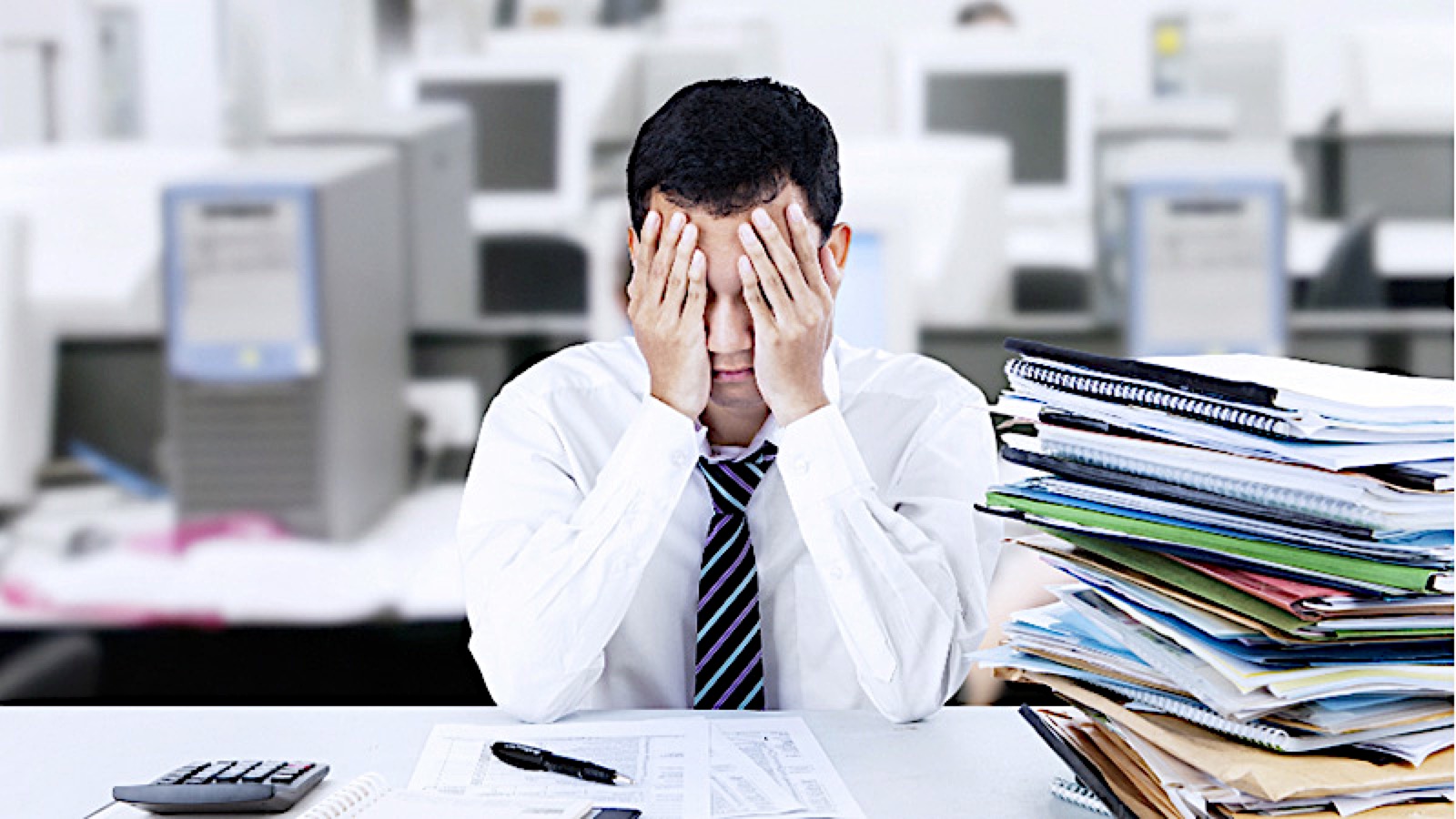 职场上的见证
房正豪牧師
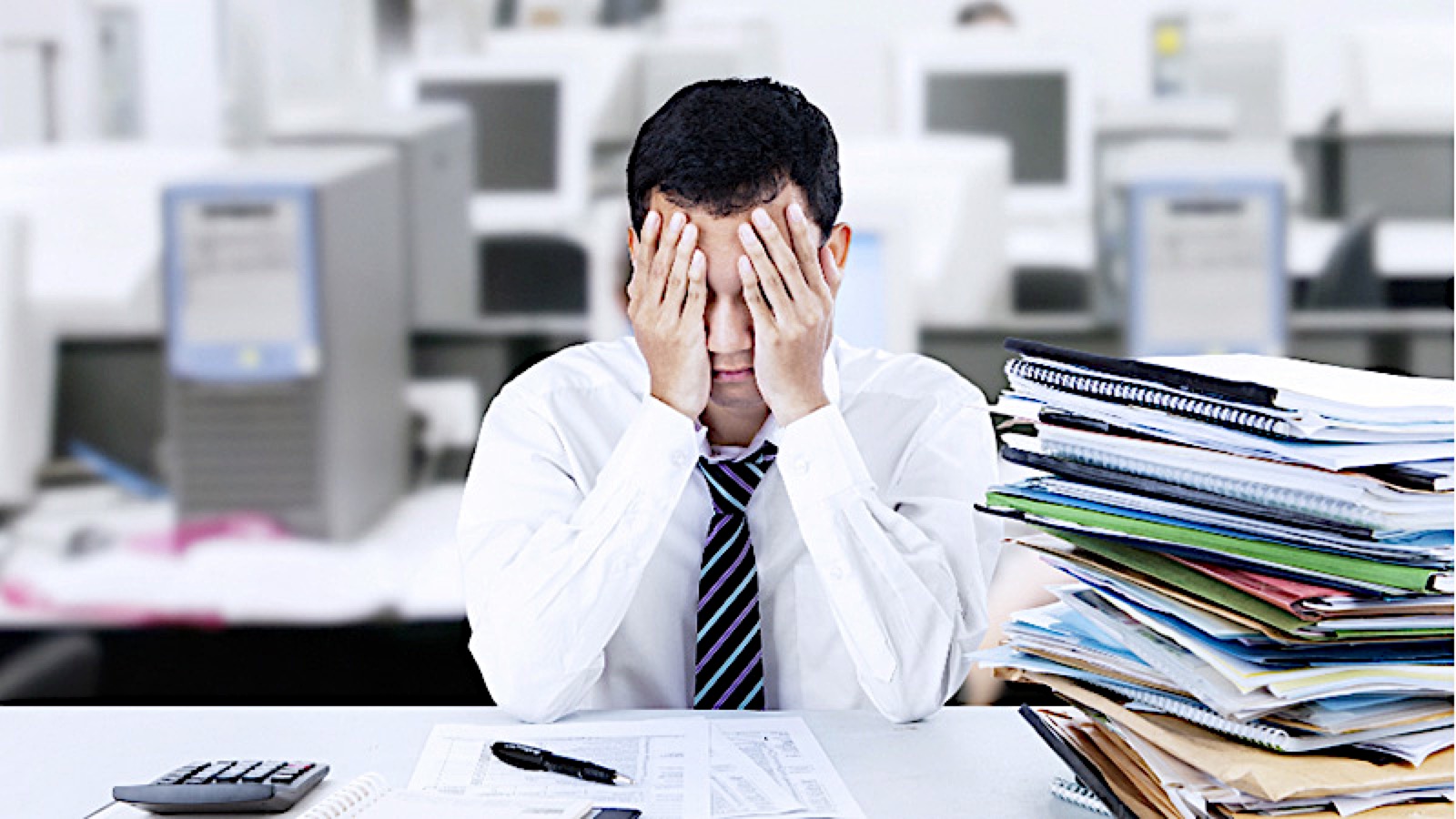 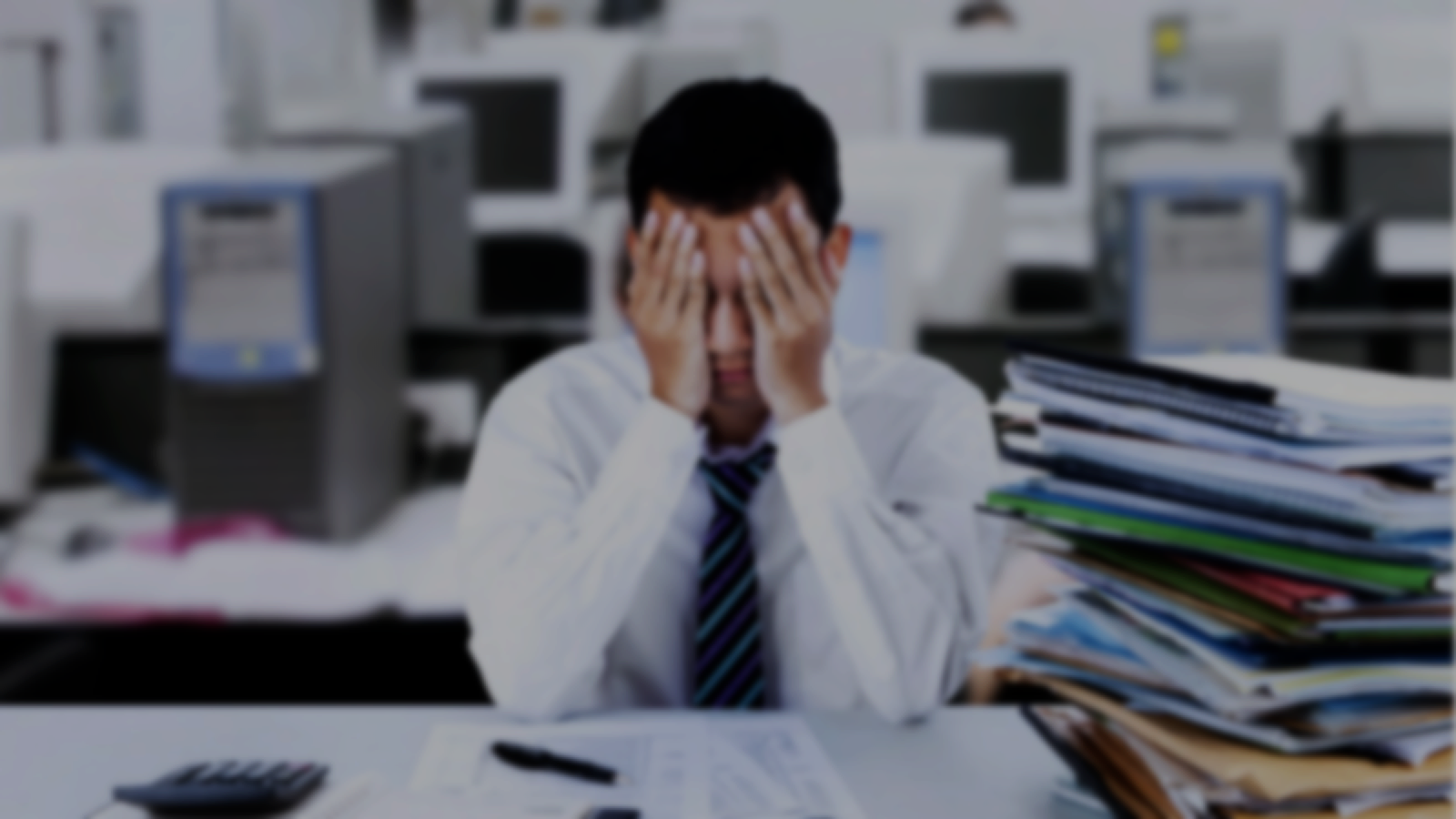 神管理四大方面
引导，培训，
医治，和警告！
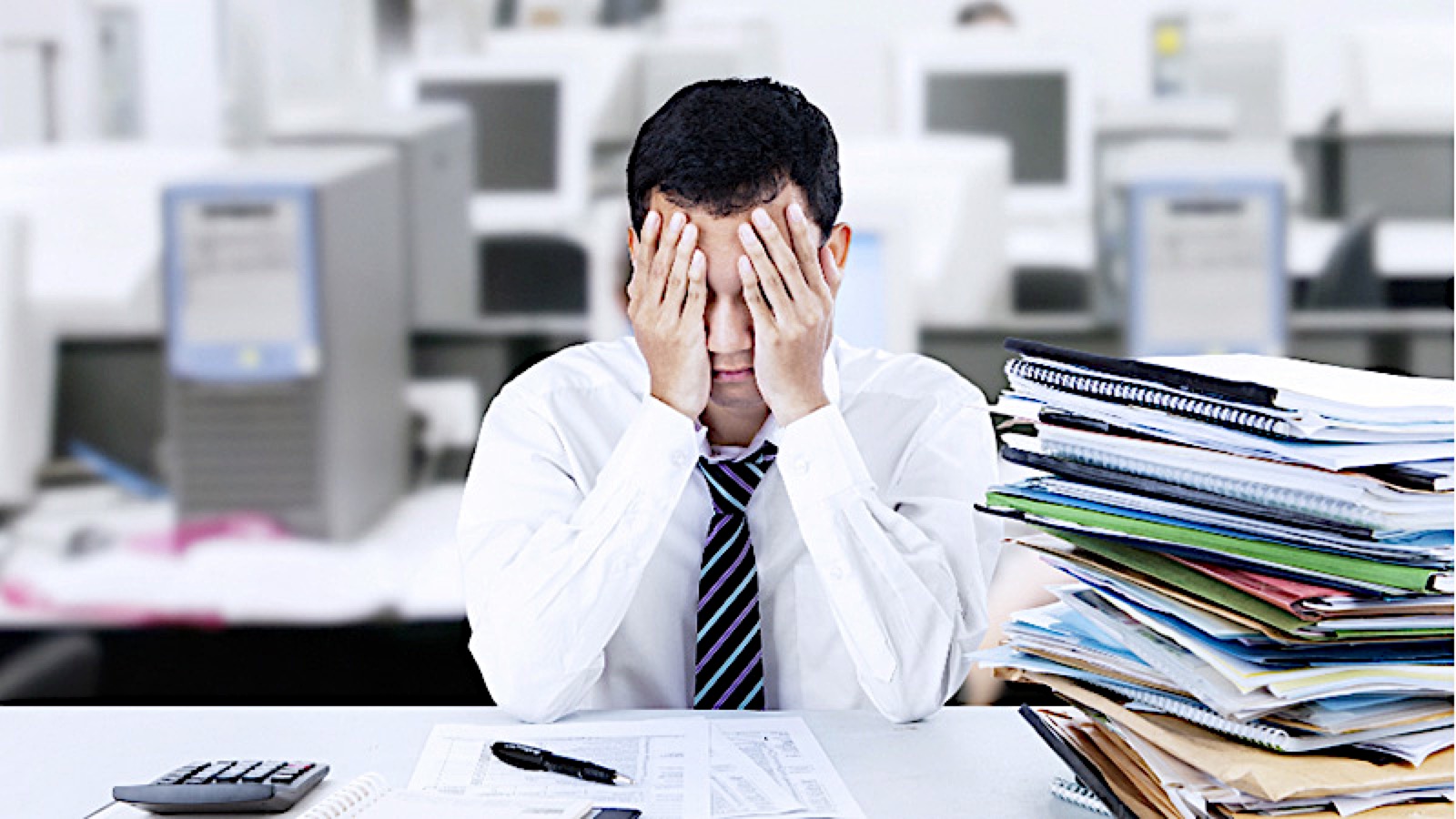 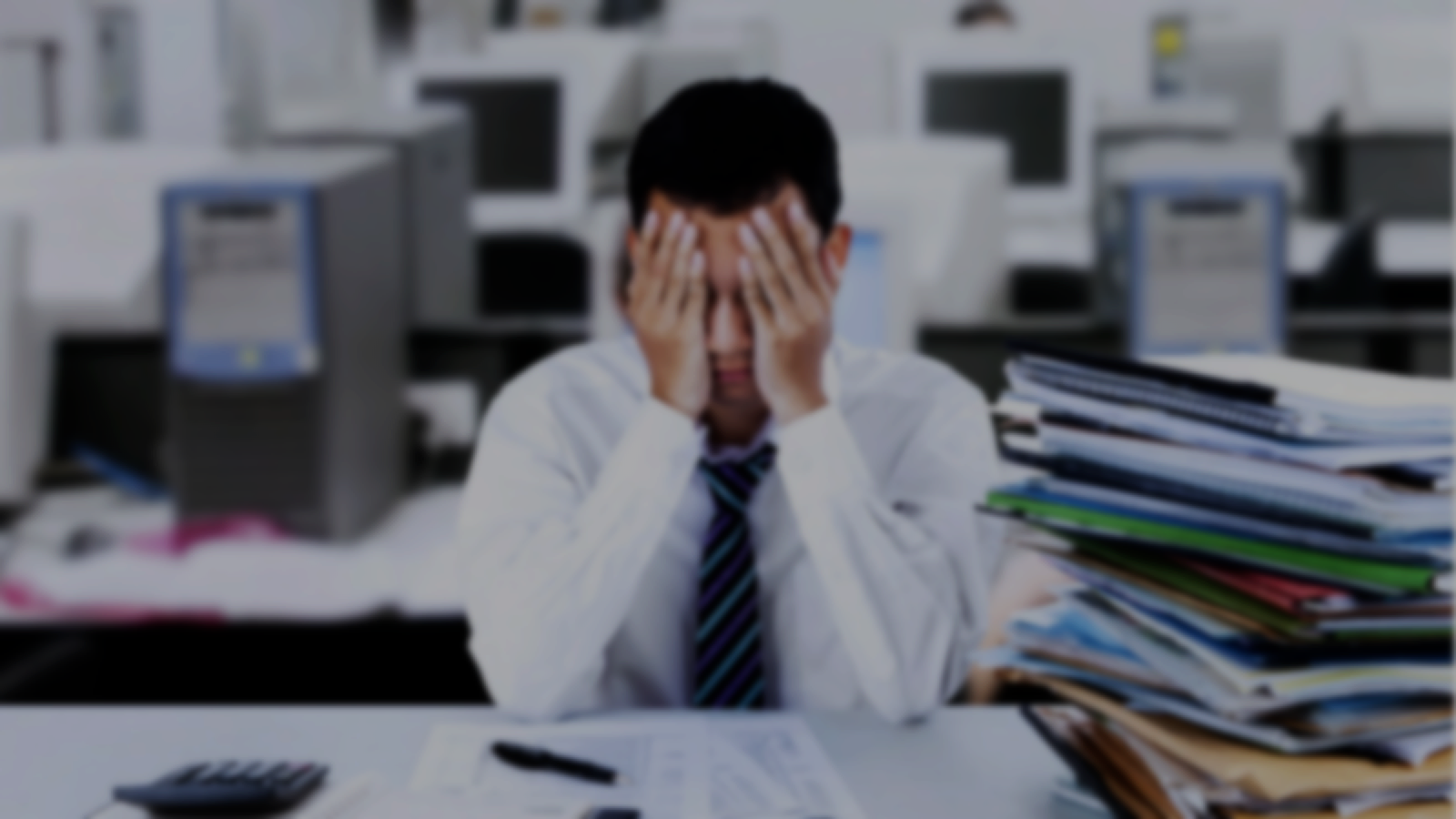 神一直在工作！
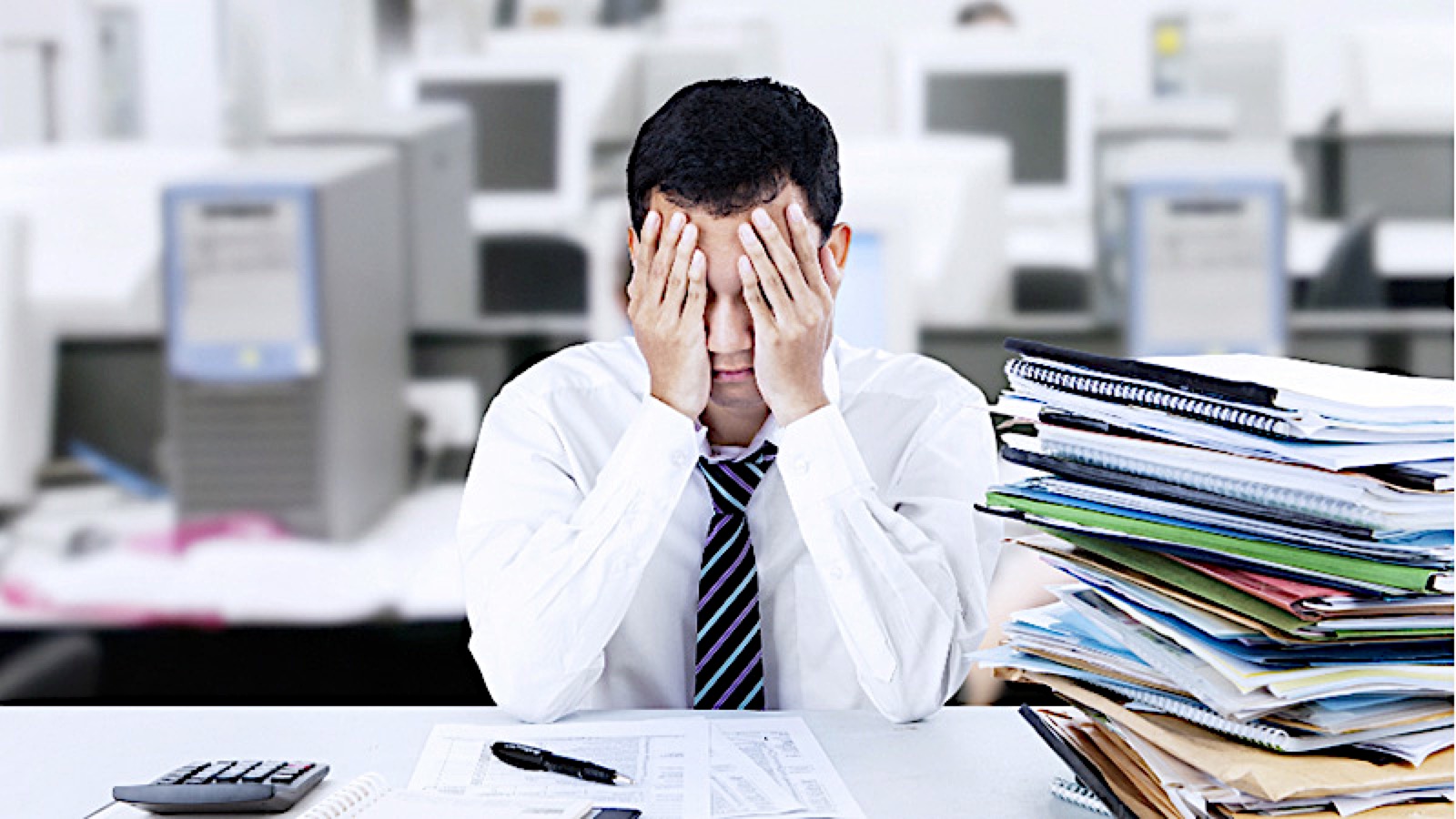 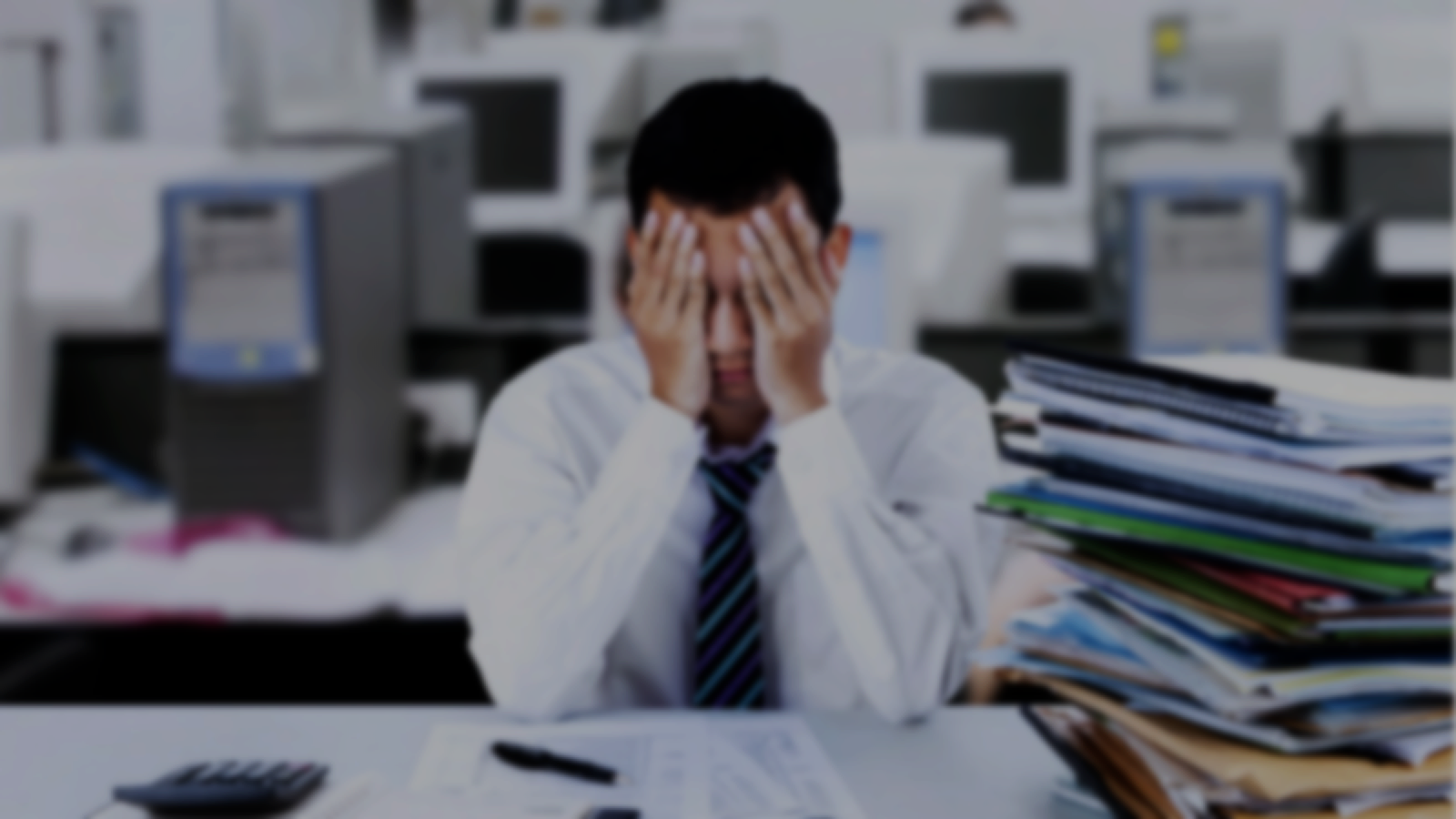 1. 神才是真正的大老板！
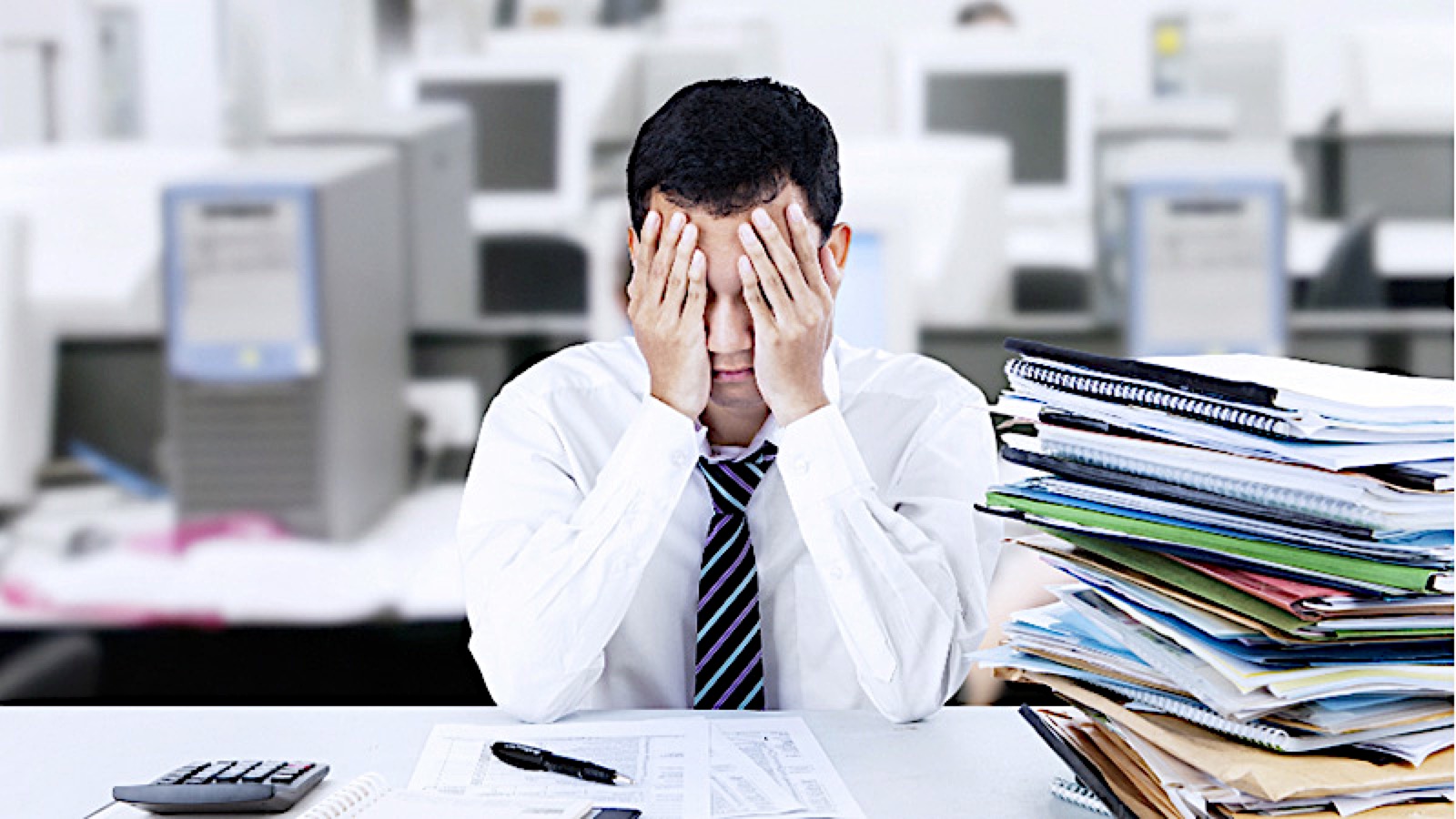 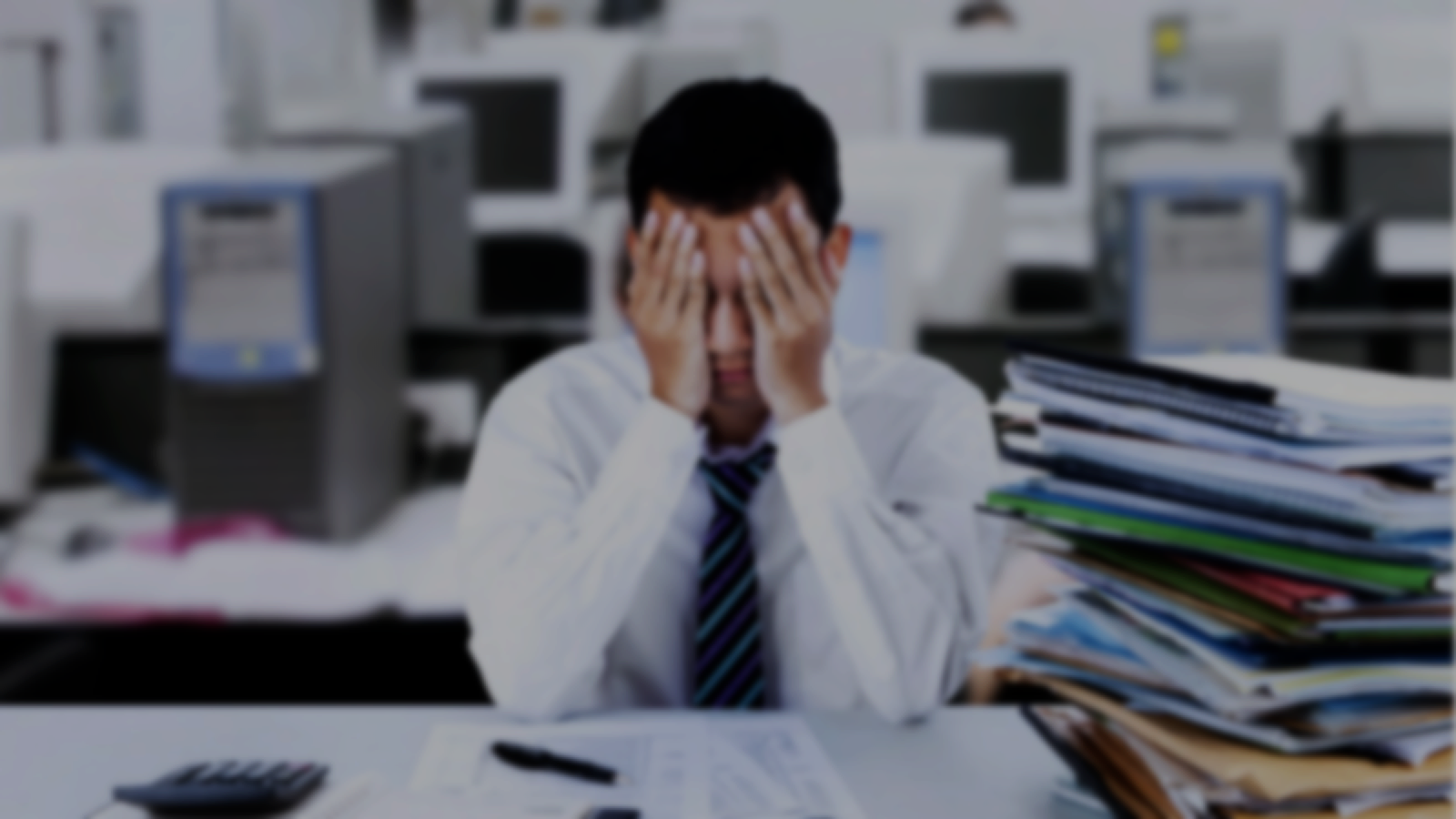 诗篇 42: 5
我的心哪，你为何忧闷？为何在我里面烦躁？应当仰望神，因他笑脸帮助我，我还要称赞他。
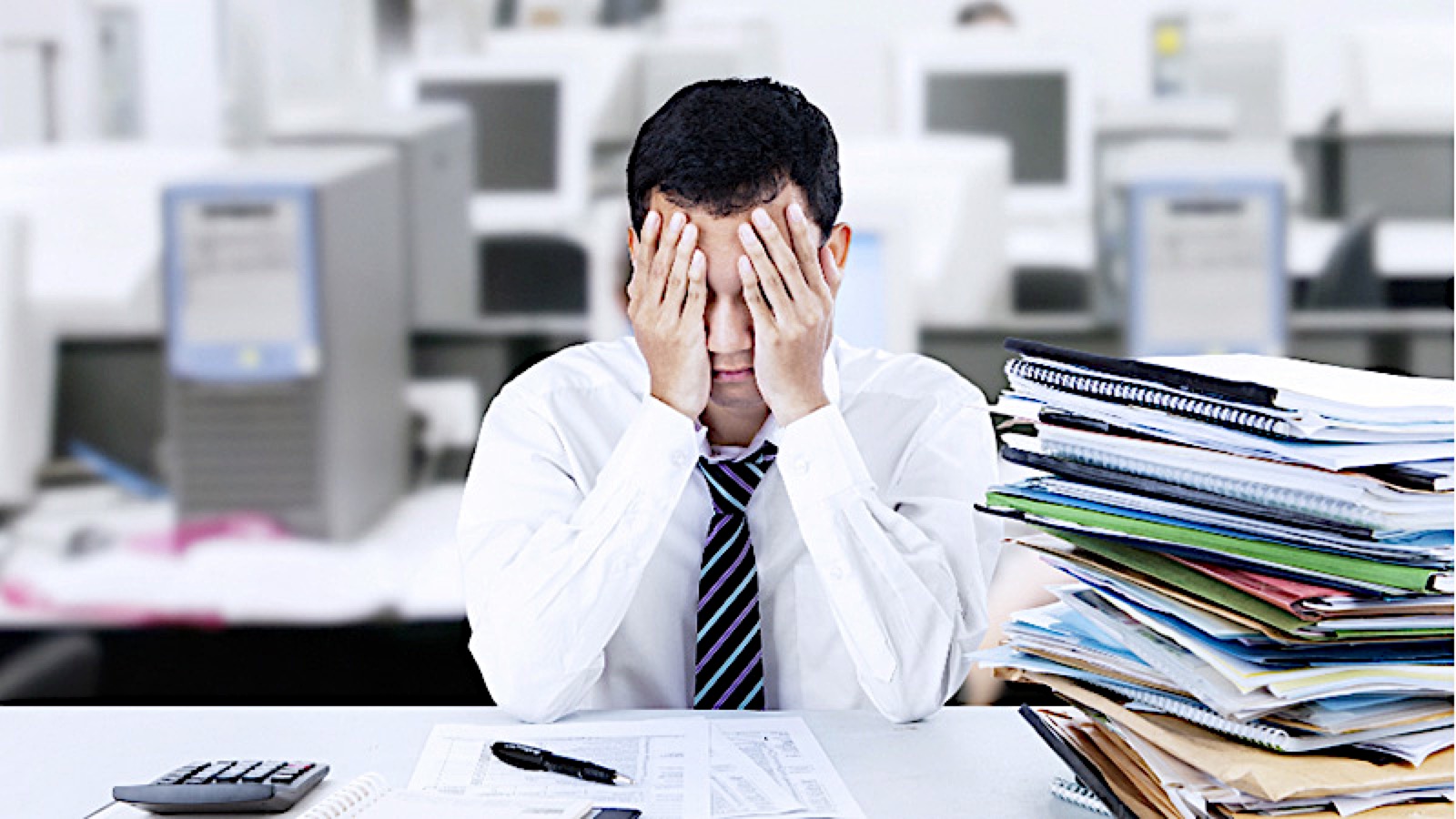 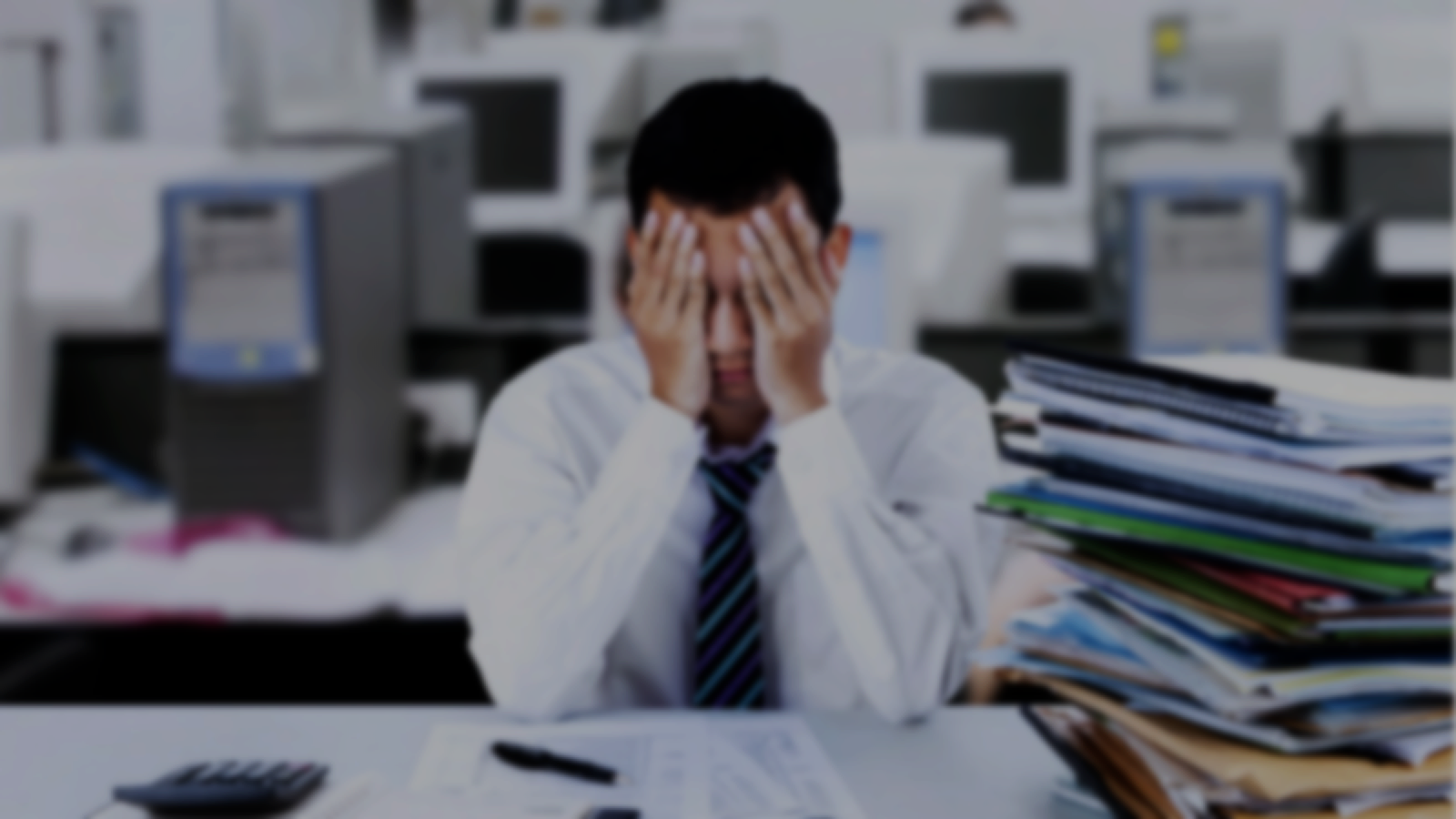 2. 做好自己本位的见证！
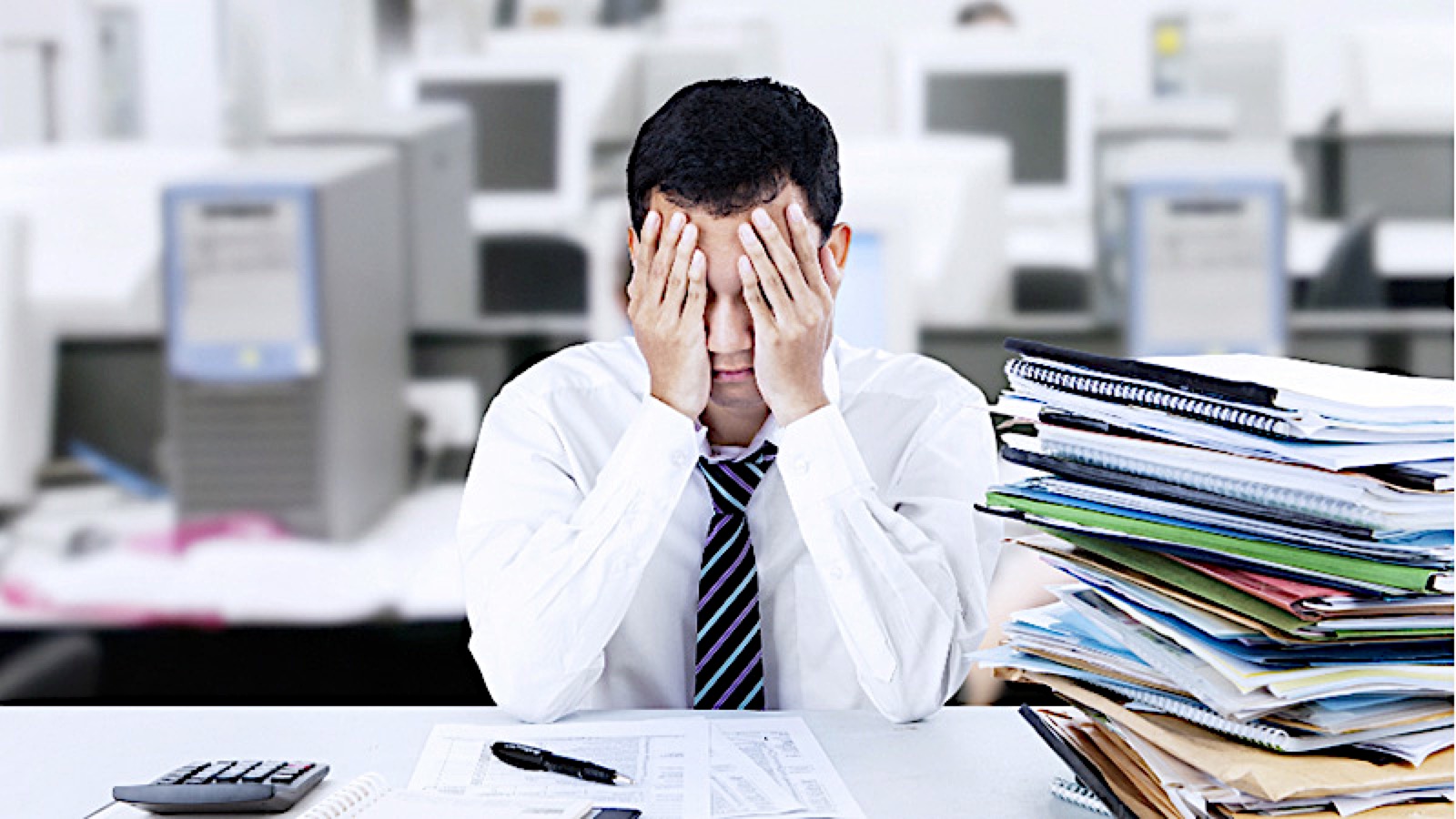 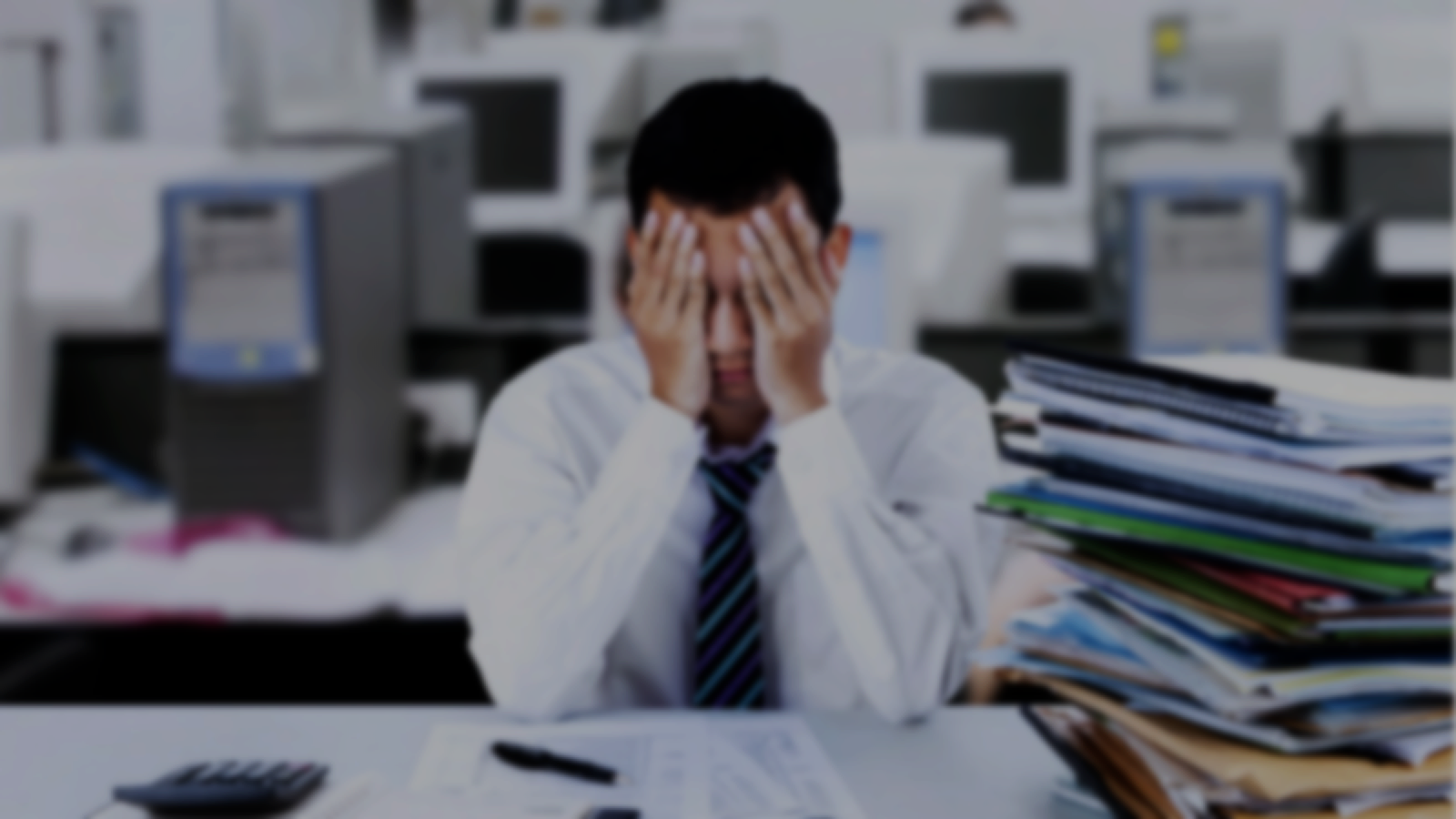 以弗所书 4: 1
我为主被囚的劝你们：既然蒙召，行事为人就当与蒙召的恩相称，
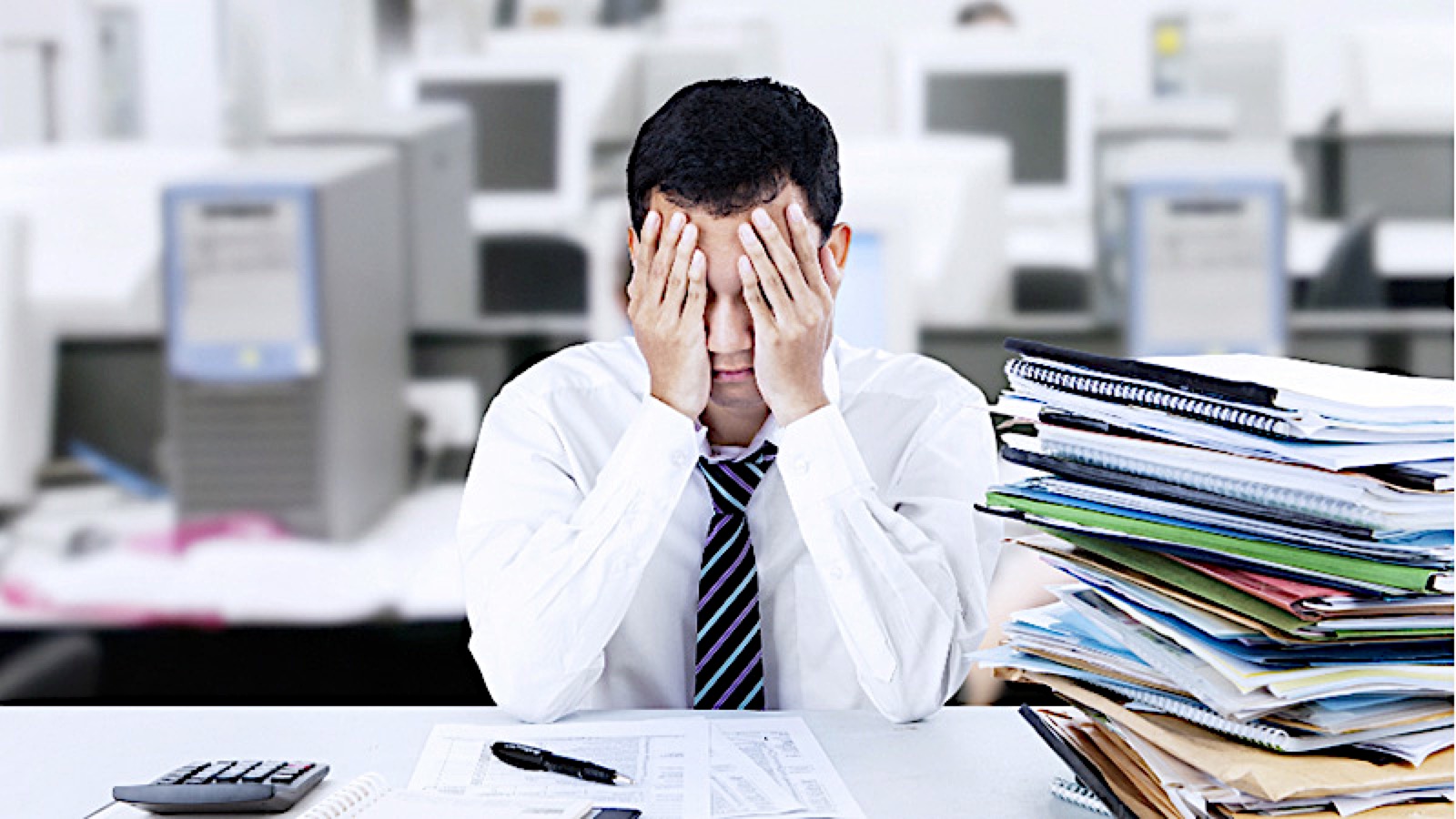 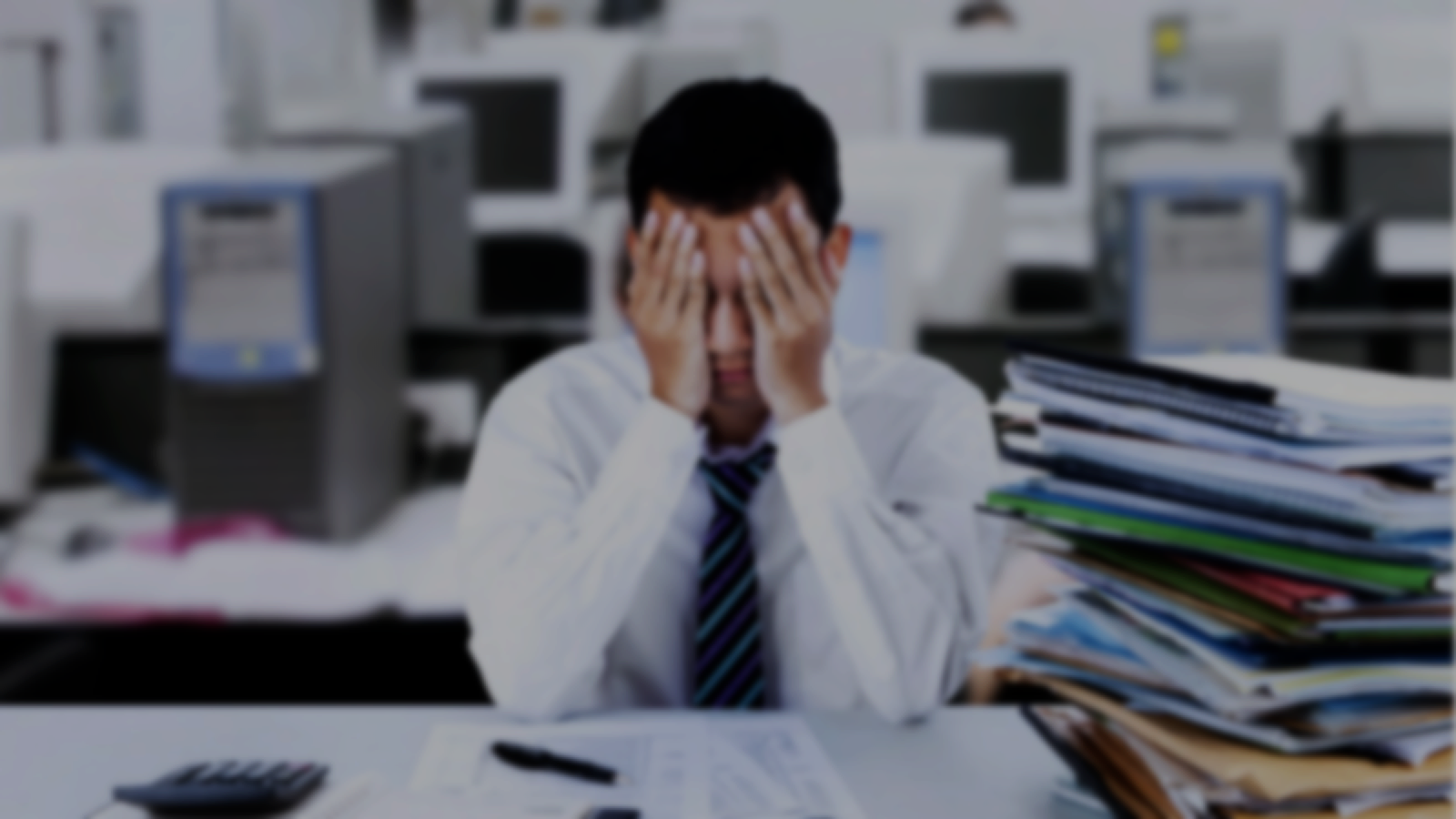 箴言 23: 26
我儿，要将你的心归我，你的眼目也要喜悦我的道路。
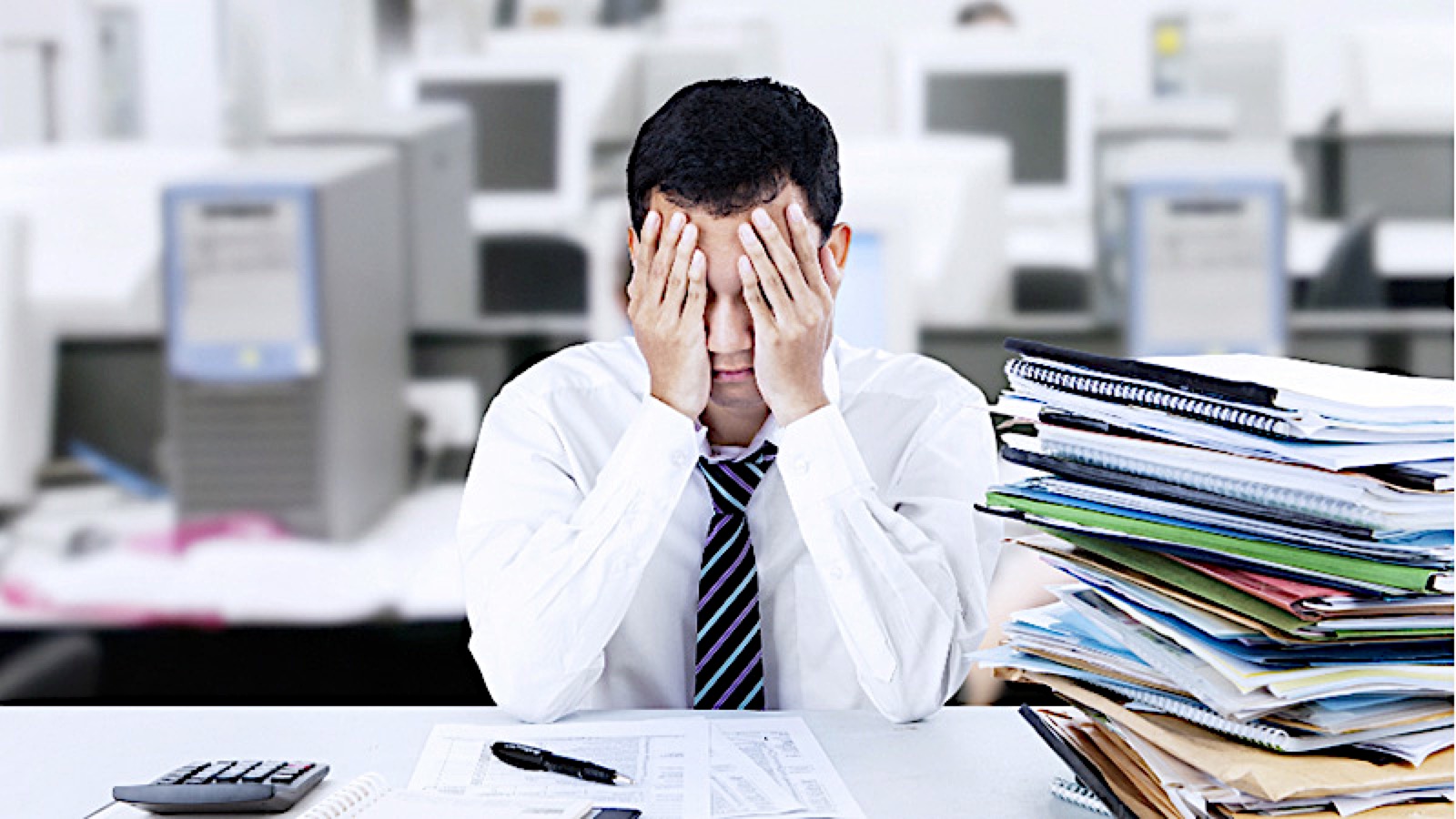 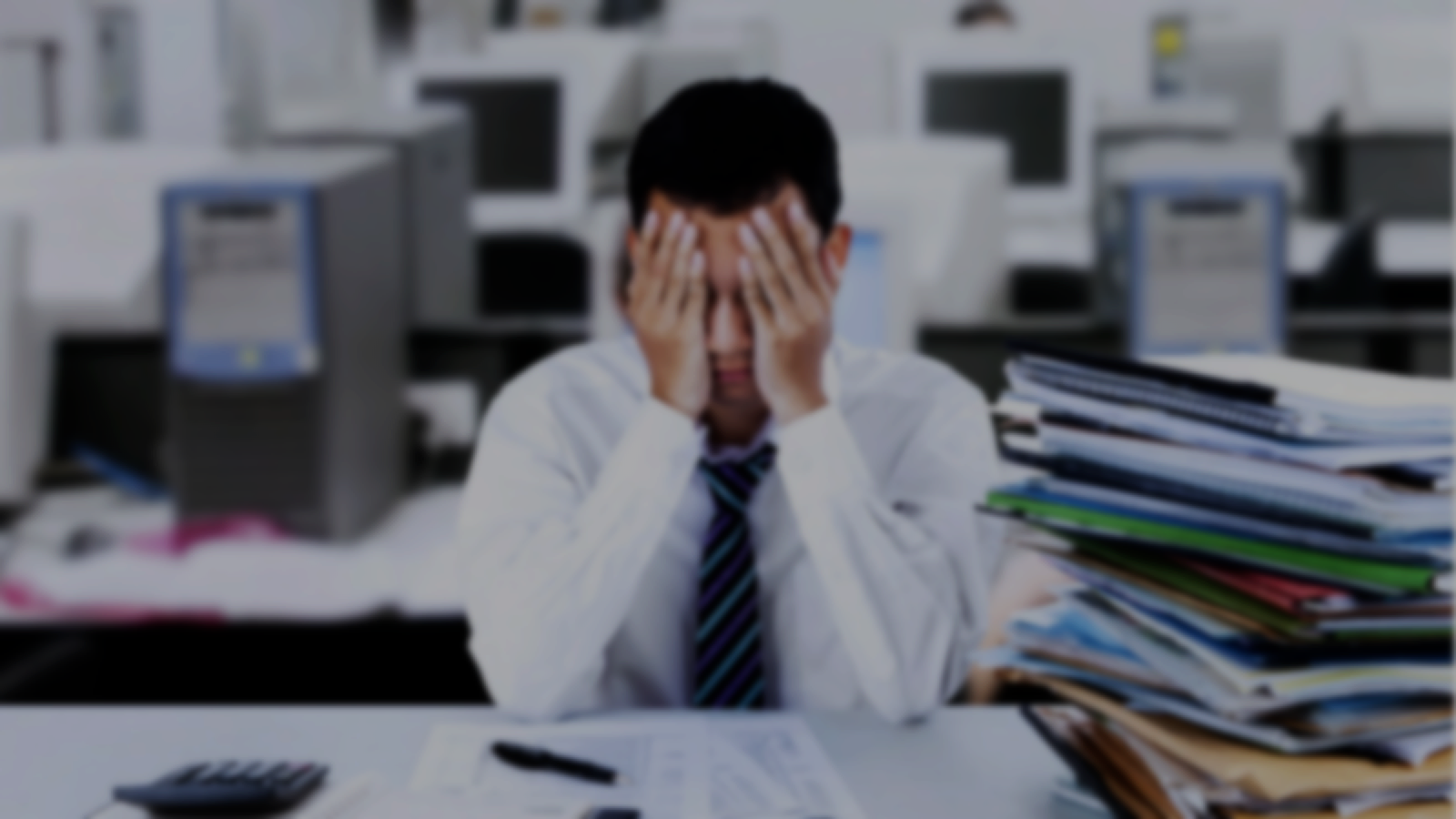 诗篇 128: 1
凡敬畏耶和华、
遵行他道的人便为有福！
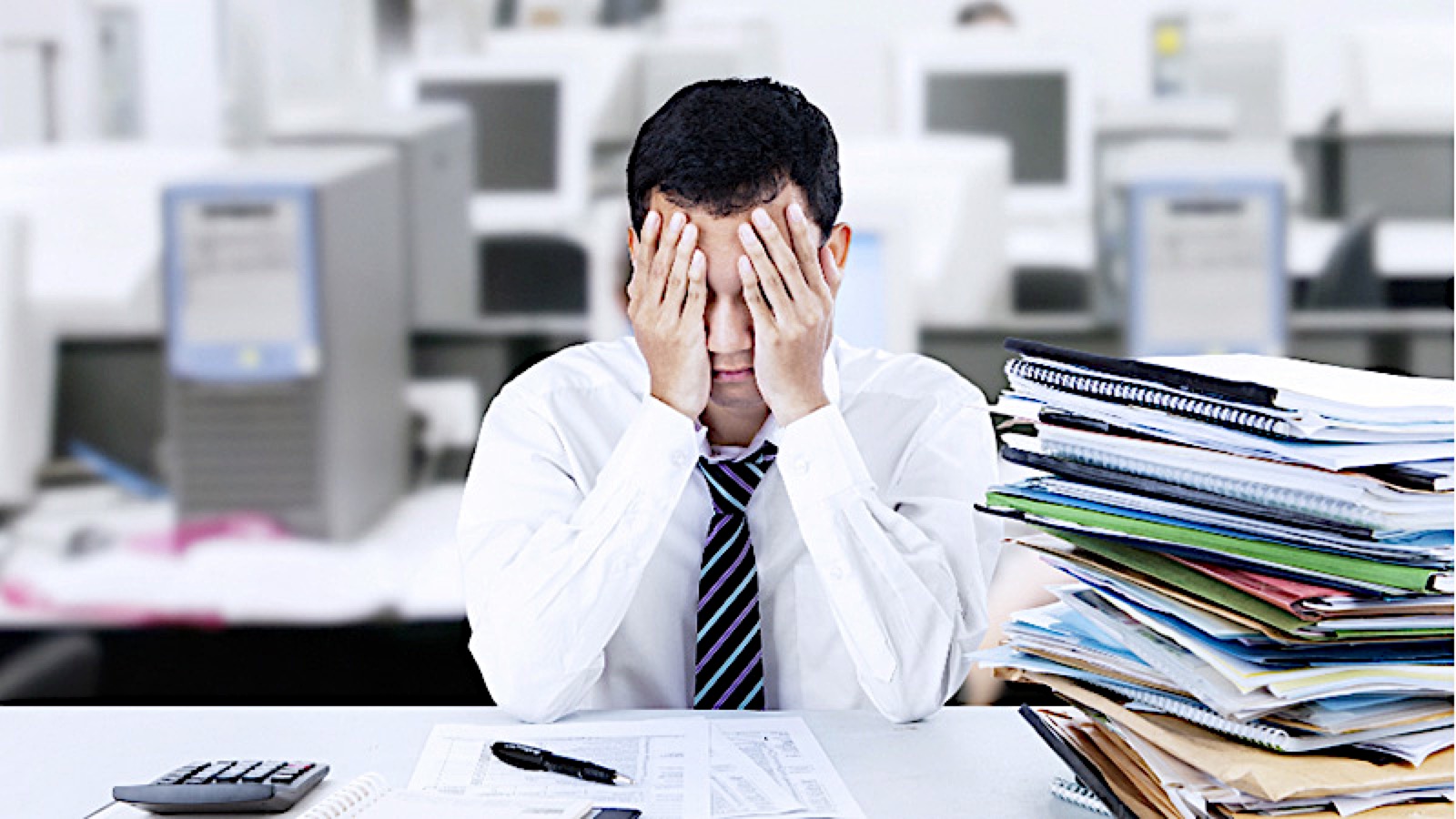 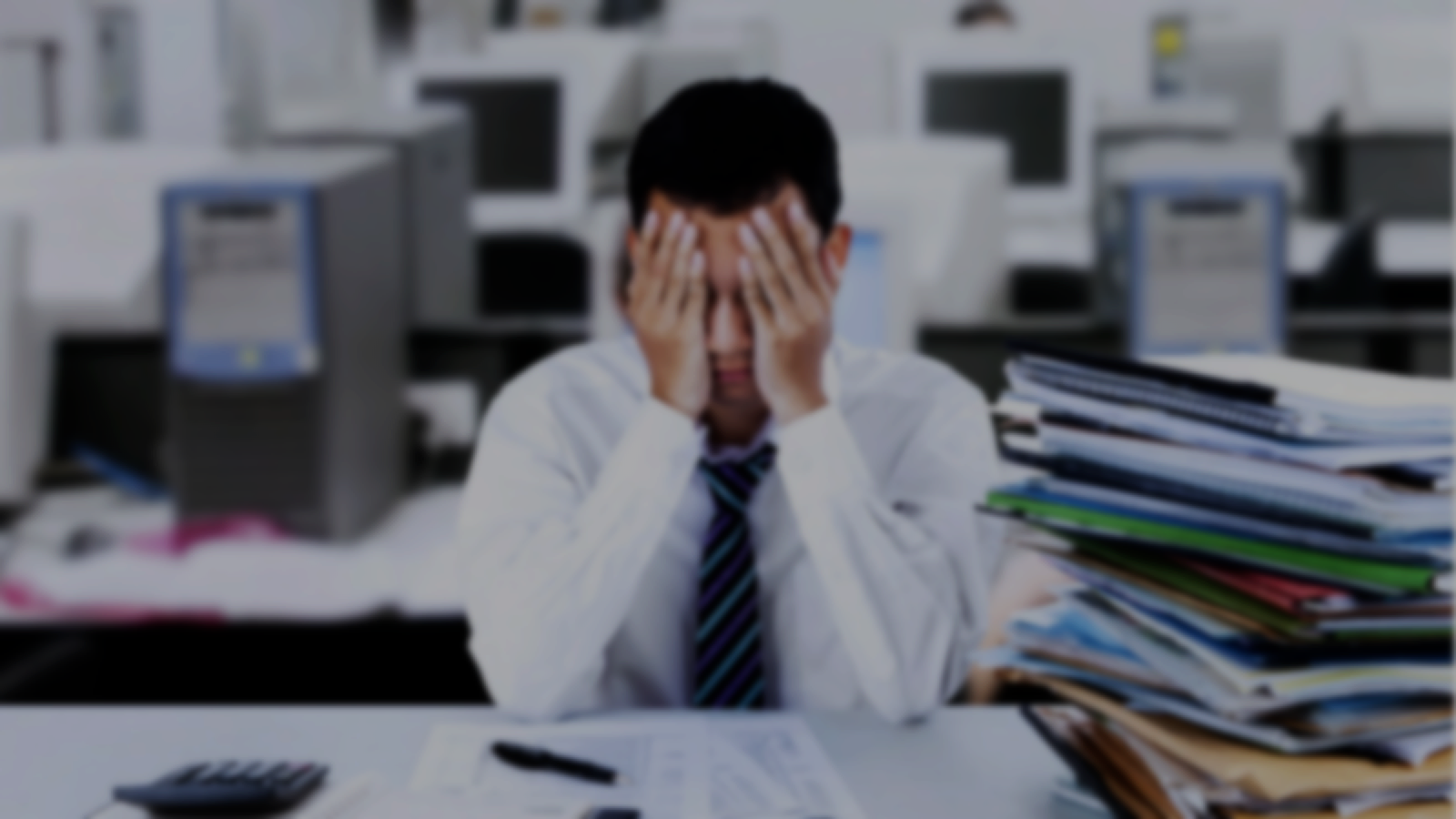 诗篇 128: 2
你要吃劳碌得来的，
你要享福，事情顺利。
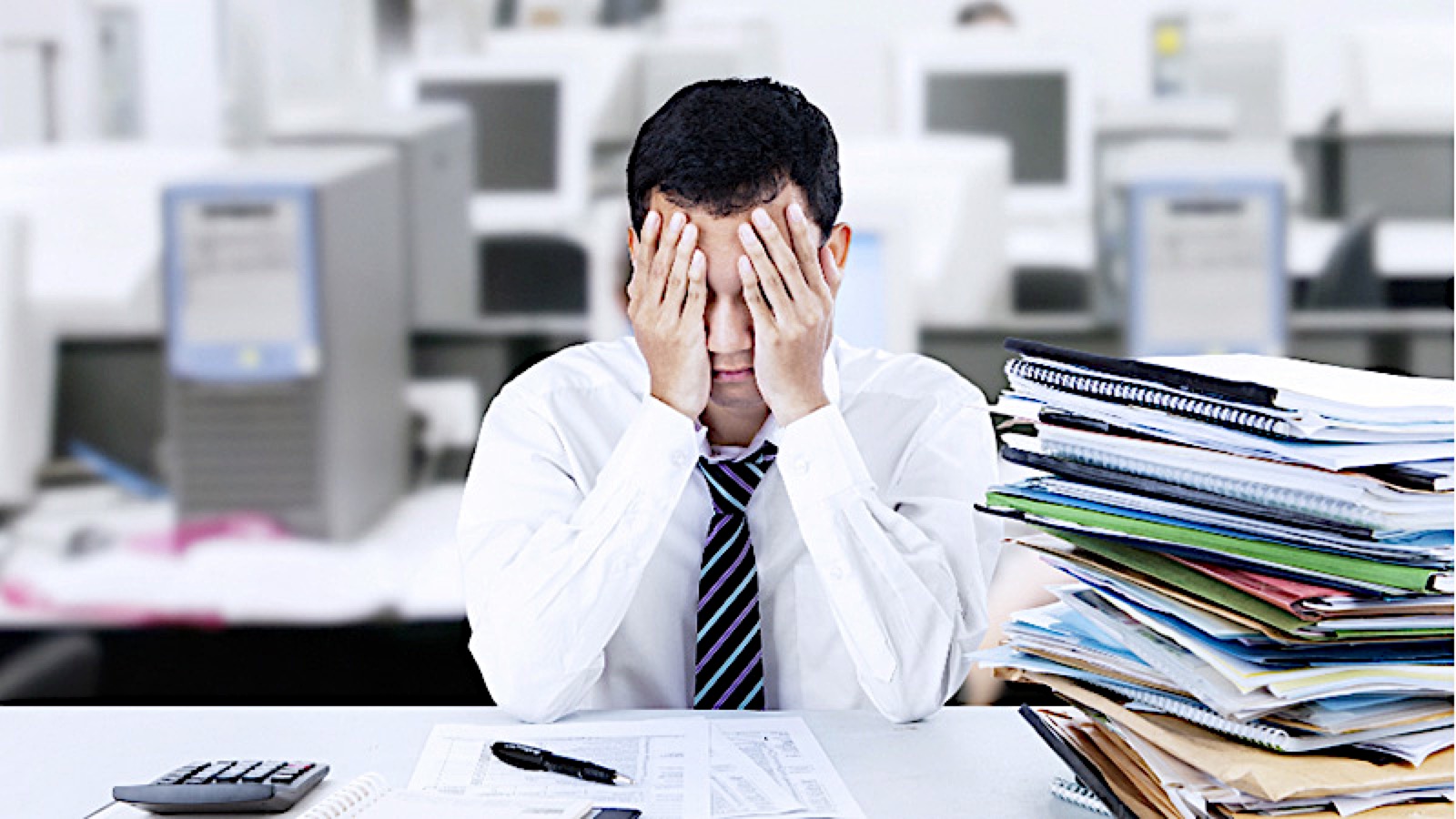 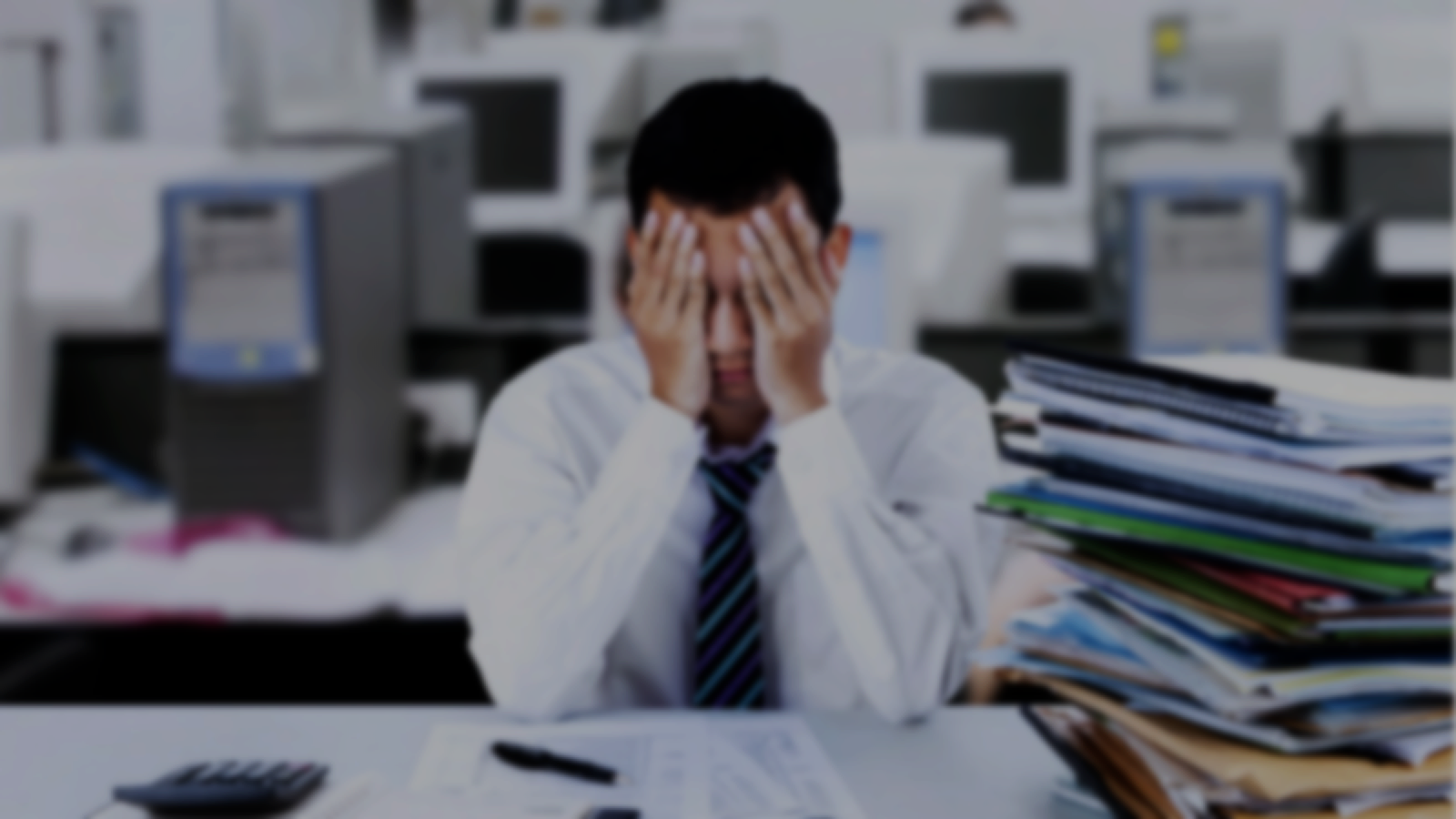 帖撒罗尼迦后书 3: 10
我们在你们那里的时候，曾吩咐你们说：若有人不肯做工，就不可吃饭。
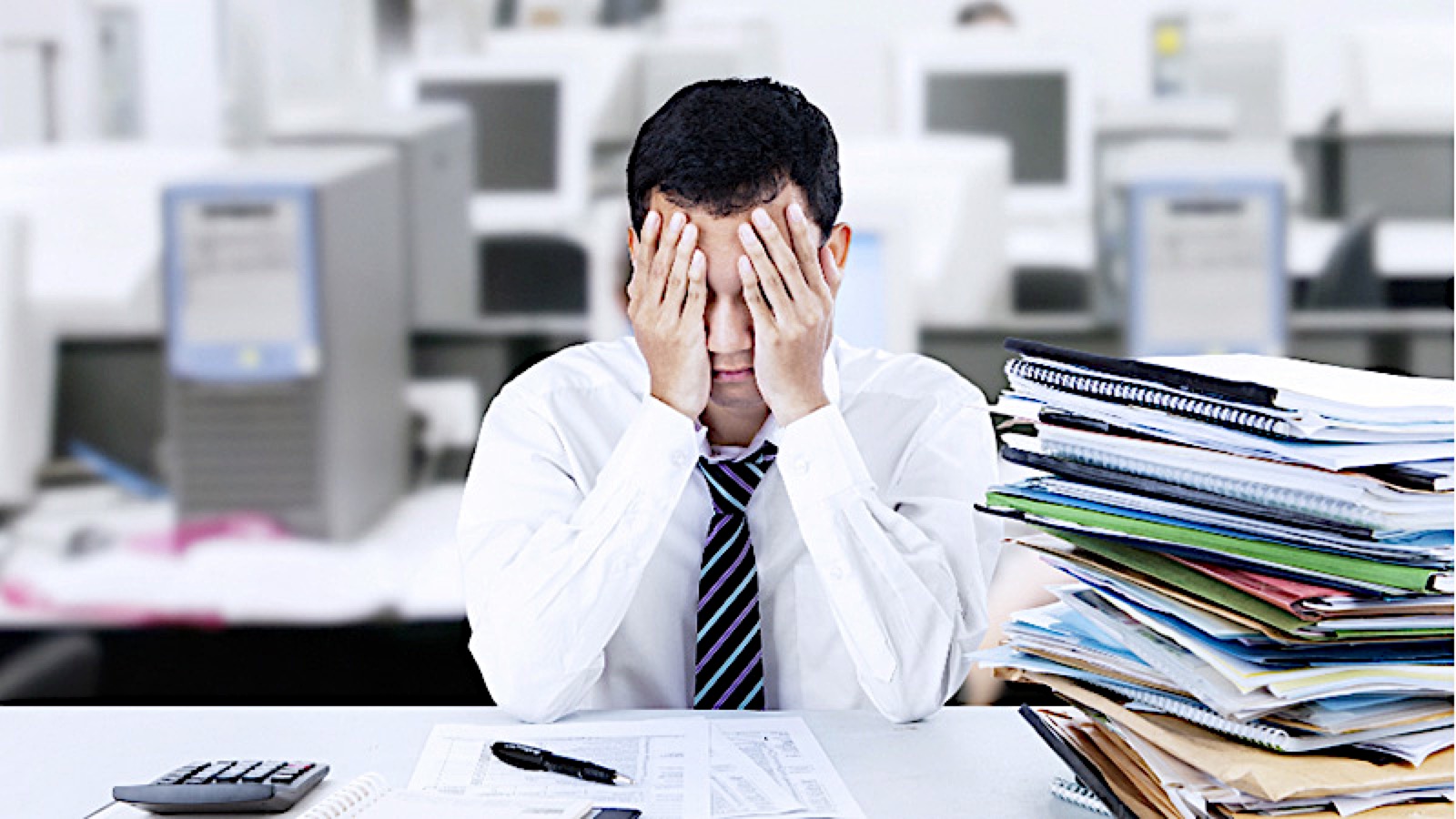 建立五（Ｆ）優先次序
1. Faih 信仰
2, Family 家庭
3. Firm 公司
4. Fun 樂趣
5. Future 未來
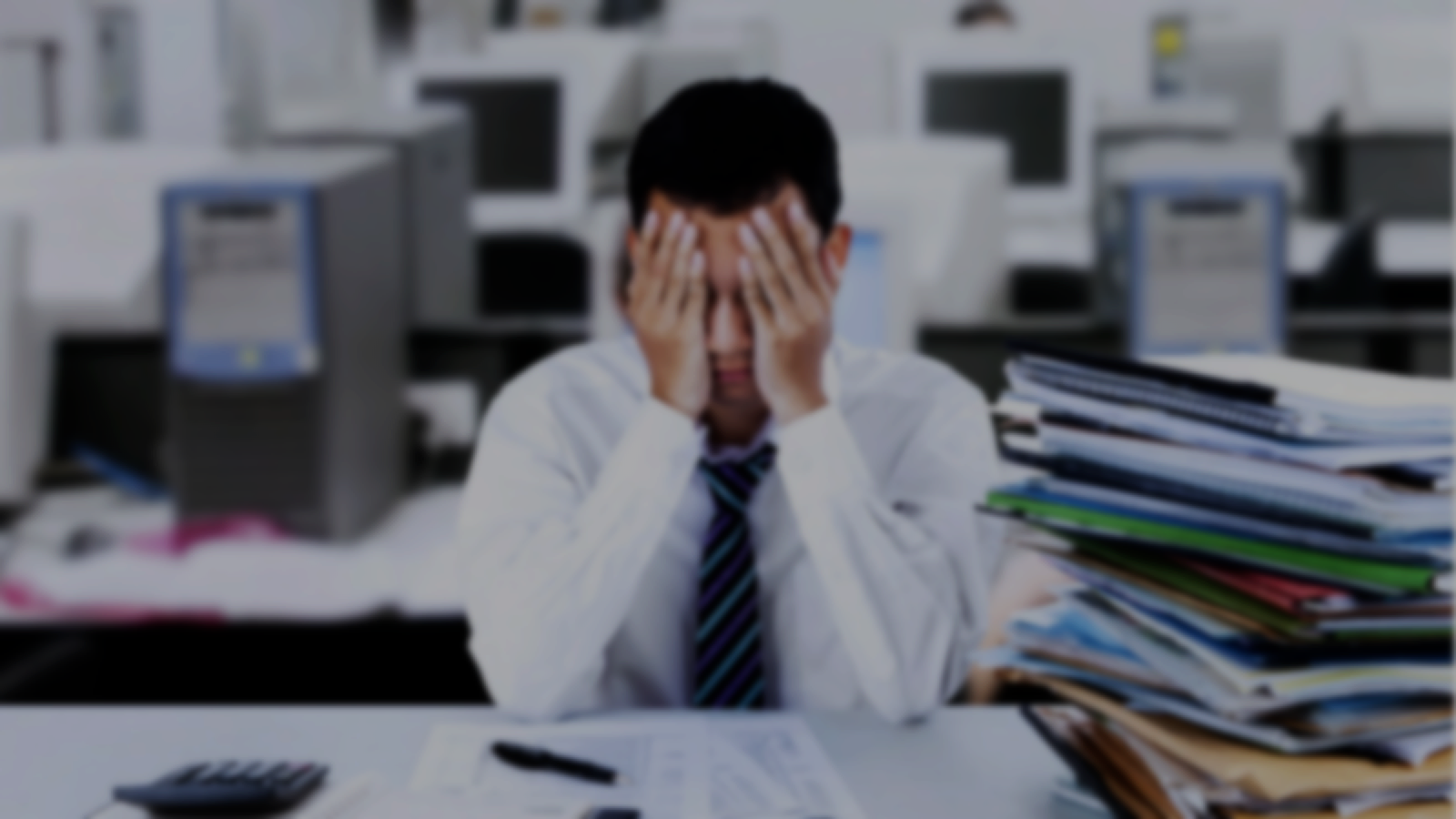 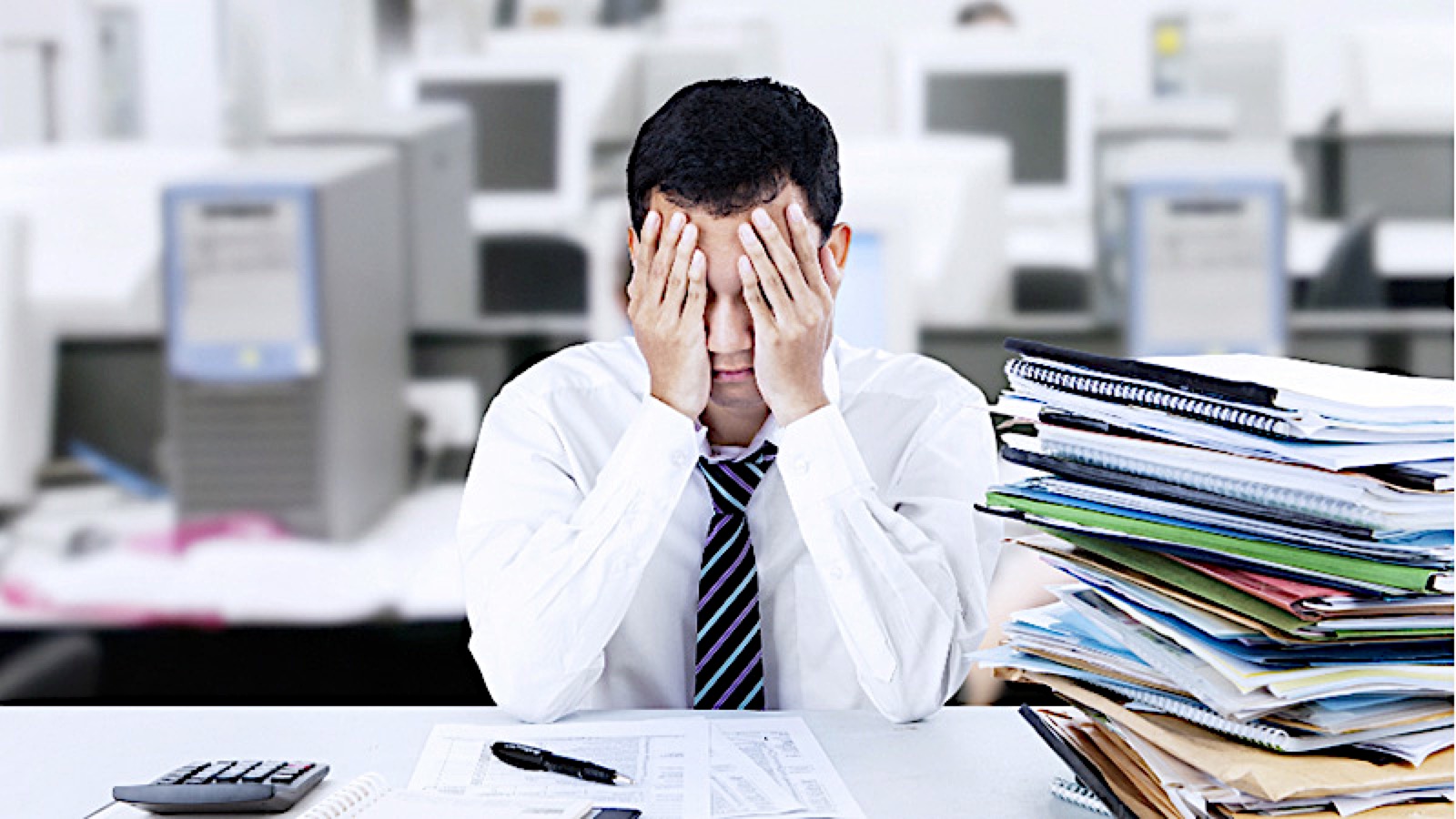 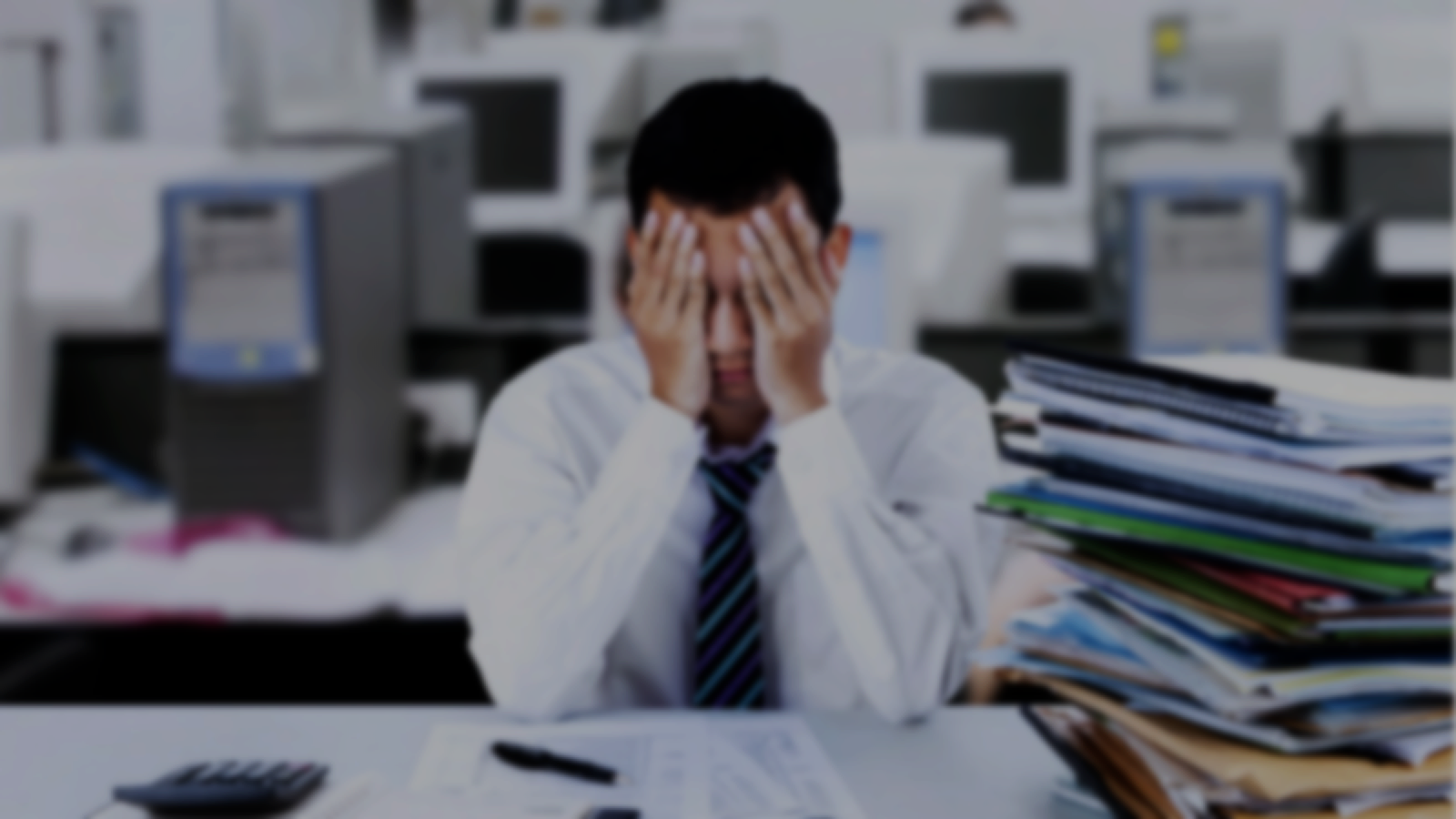 耶稣常用的一些比喻
建造。太 7: 24~27
农业。可 4: 2~20
畜牧。太 18: 12~14
投资报酬。太 25: 14~30
管理标准。路 12: 35~48
金钱的使用。路 15: 11~16
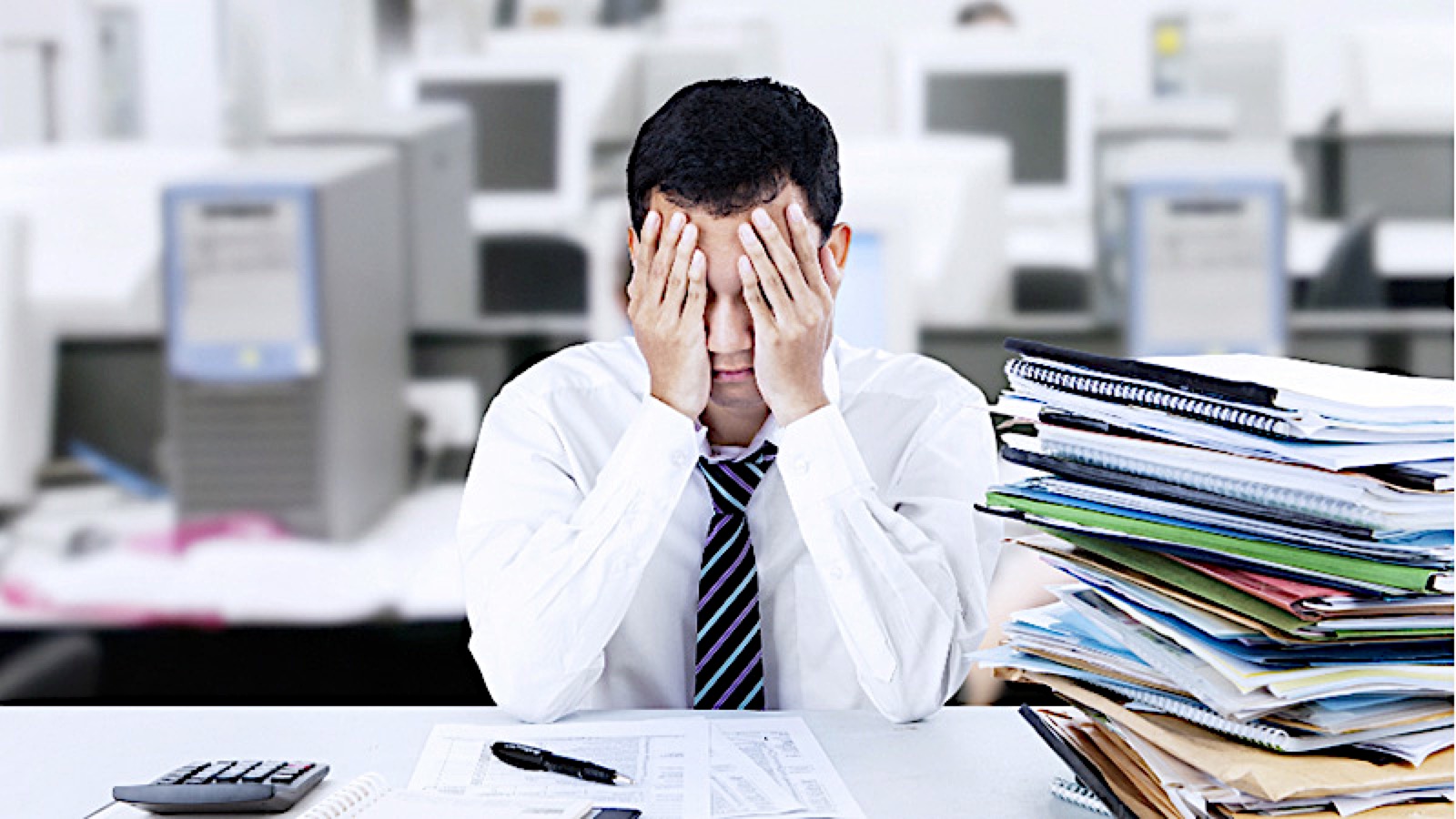 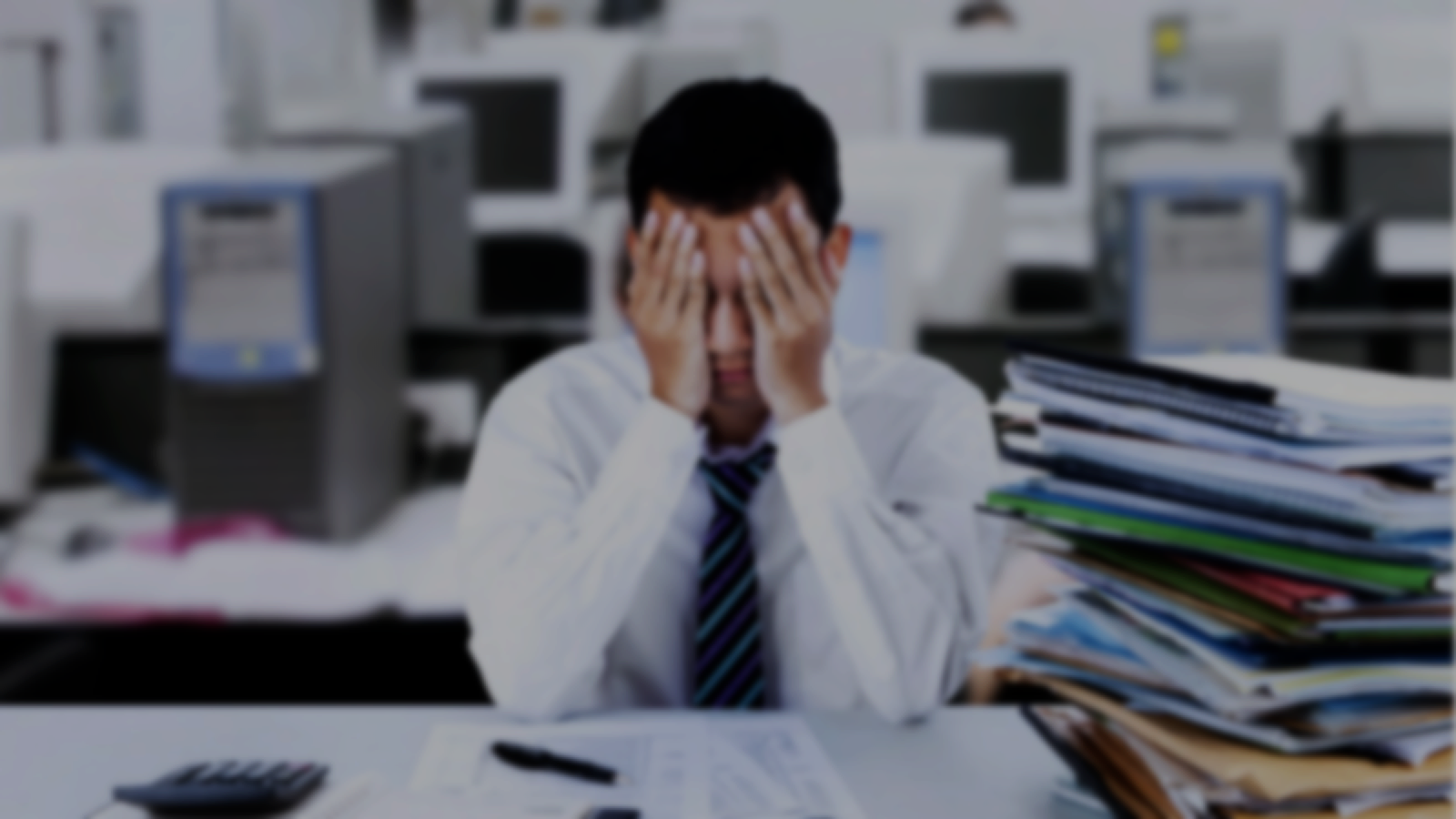 四个重点
我们要认定，
    神才是真正的大老板！
2. 我们要做好自己本位
    的见证！
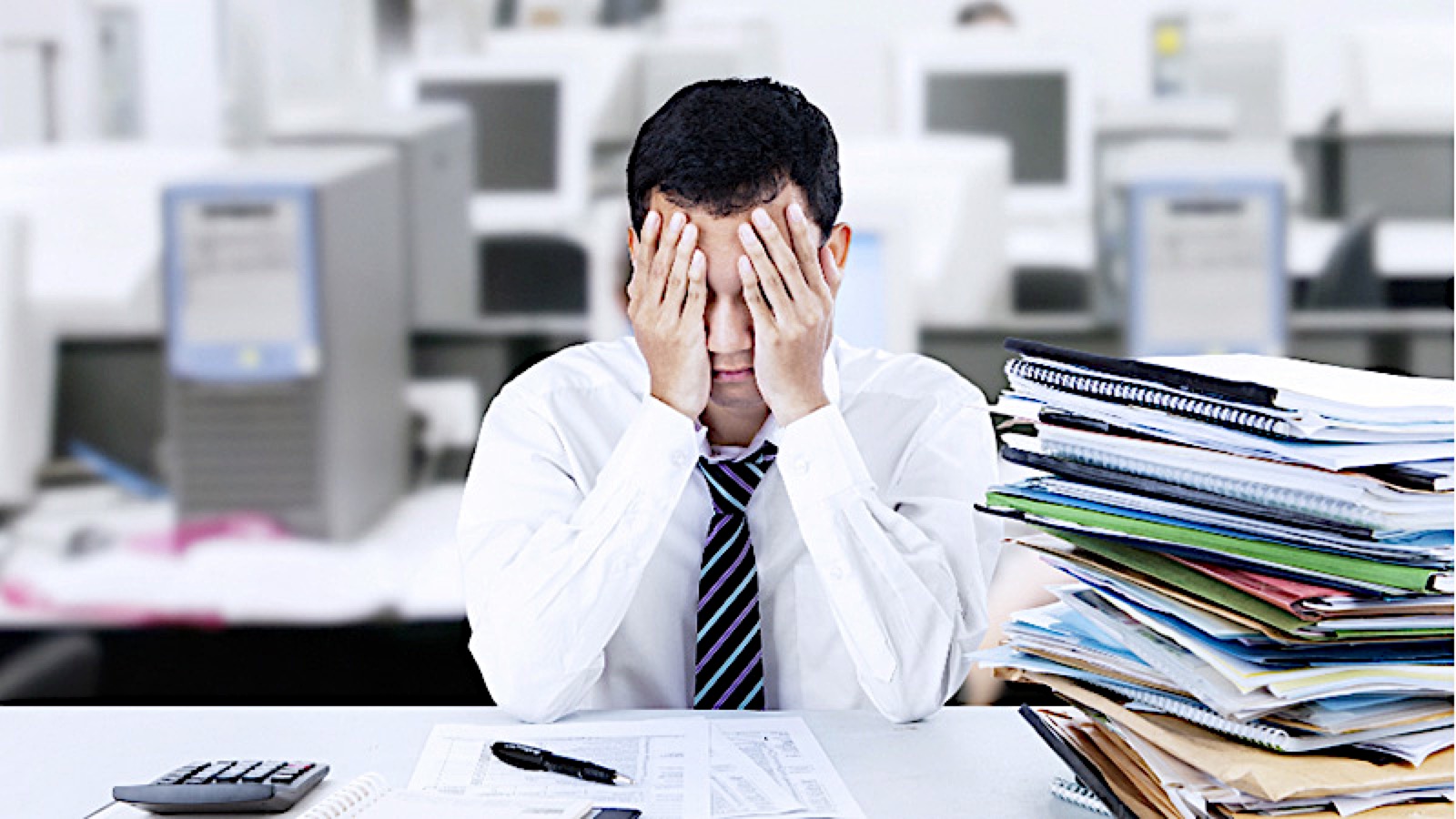 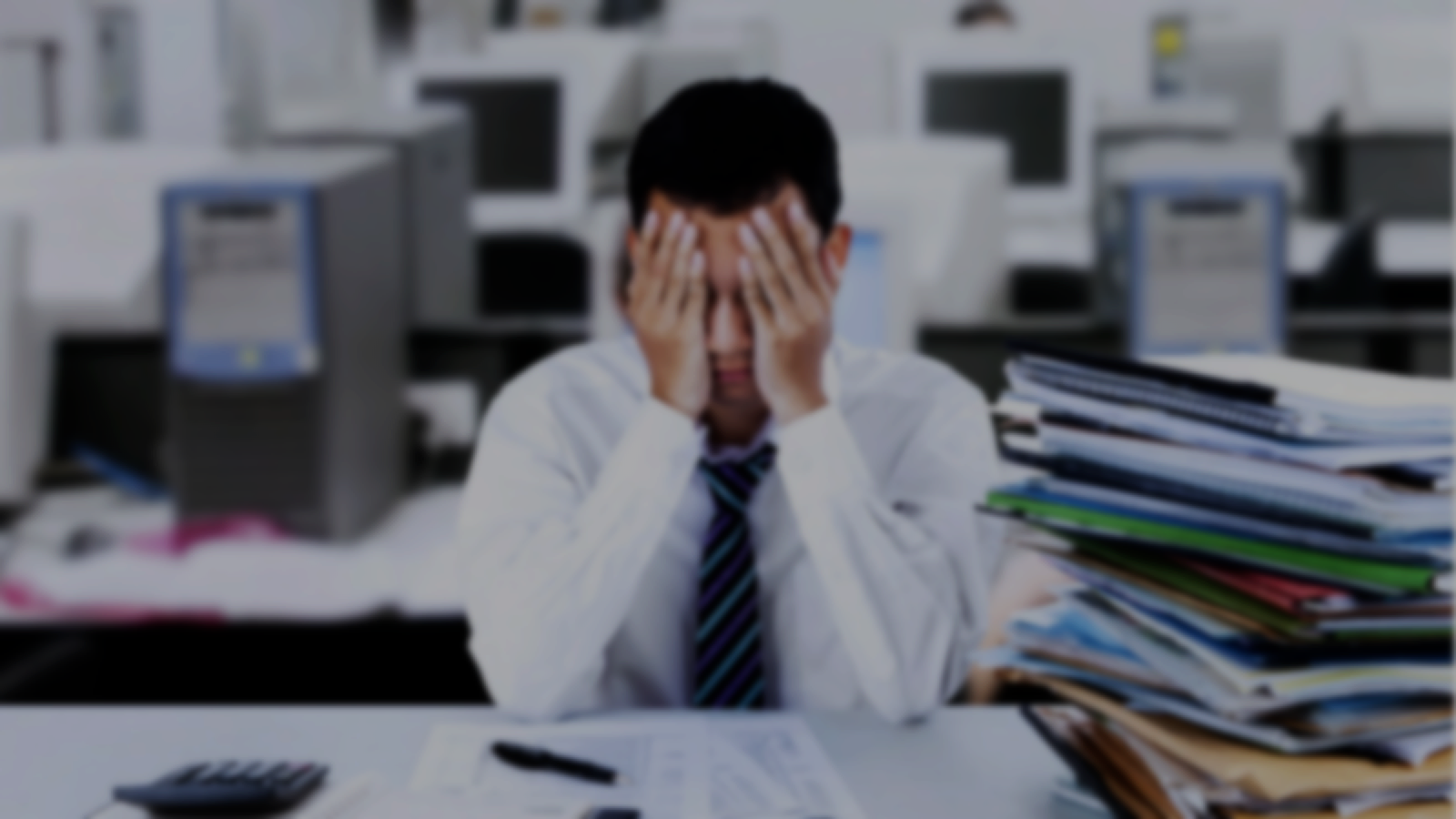 3. 学习建立五（Ｆ）的
    秩序人生
    Faith ,Family, Firm,  
    Fun ,  Future.
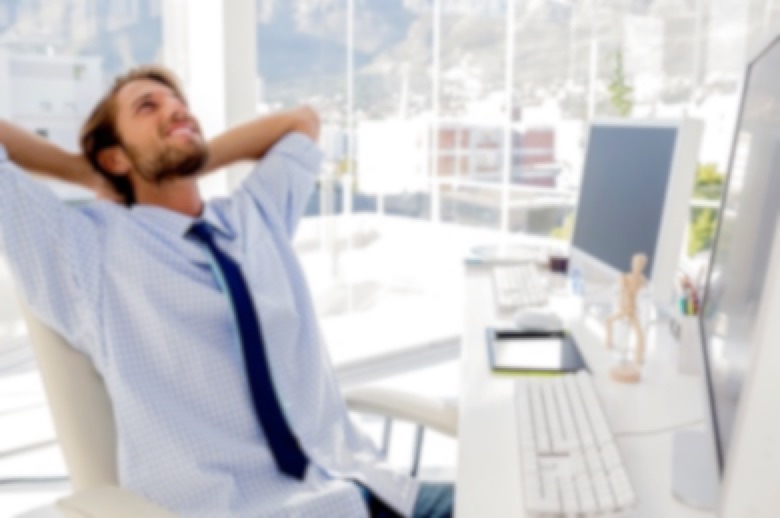 4. 你有心为主得人嗎？
房正豪牧師